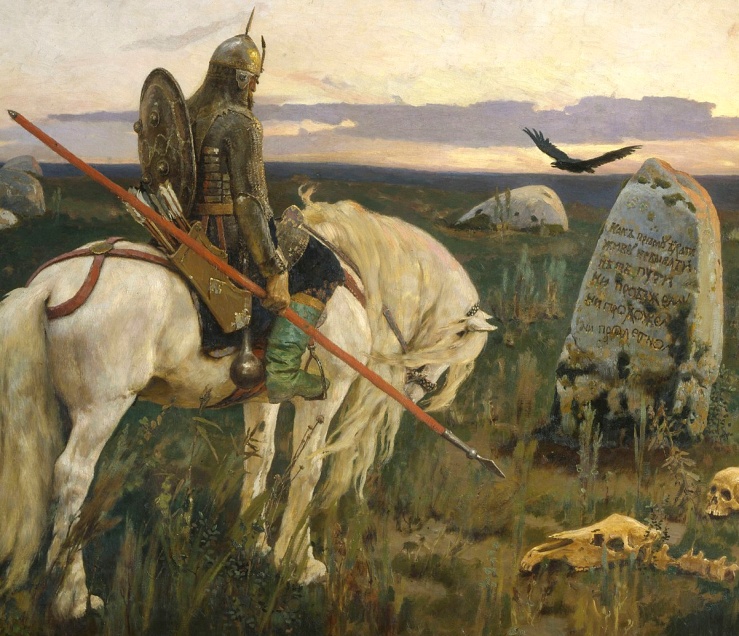 ?
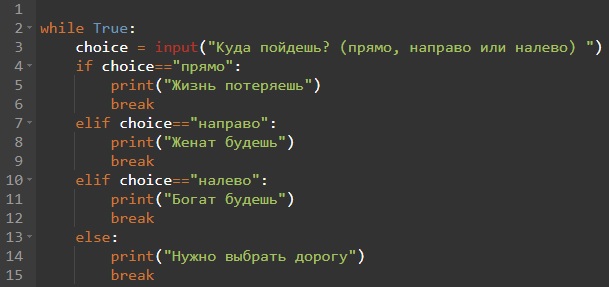 На алгоритми-ческом языке
Словесная форма
Блок-схема
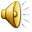 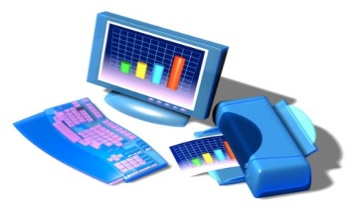 Составление и анализ блок-схем алгоритмов
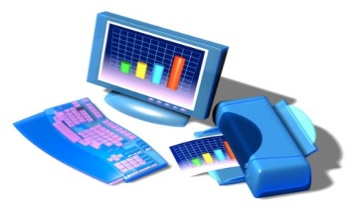 Блок-схемы алгоритмовЭлементы блок-схемы
Блок-схема – графический способ записи алгоритма, отображающий порядок действий
Начало
Данные
Действия
Условие
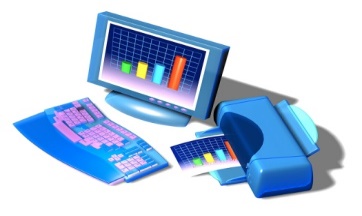 Линейный алгоритм
Начало
Ввод данных
Действие 1
Действие 2
Действие 3
……….
Вывод результата
Конец
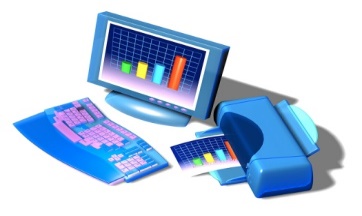 Разветвлённый алгоритм («ветвление»)
Начало
Ввод данных
Условие
Да
Нет
Действие 2
Действие 1
Вывод результата
Конец
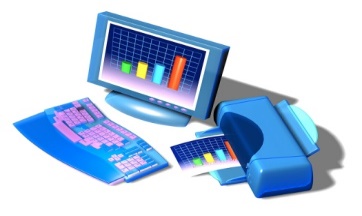 Циклический алгоритм
Начало
Ввод данных
Тело цикла
Условие цикла
Нет
Да
Вывод результата
Конец
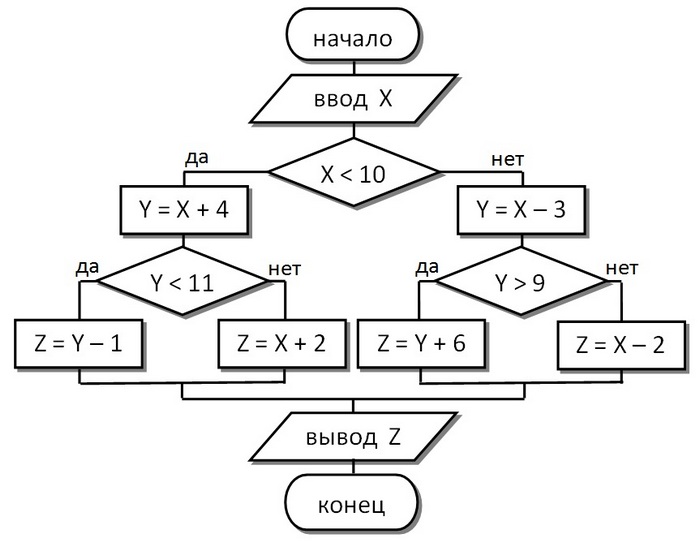 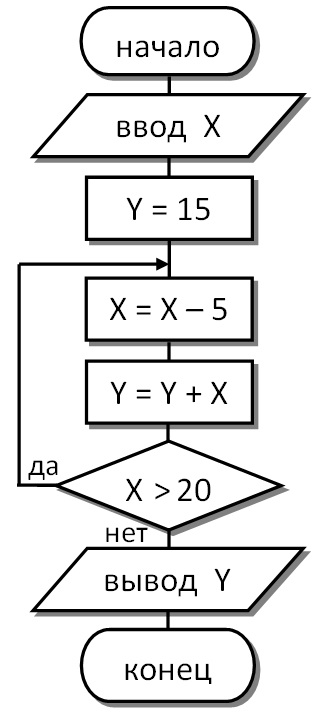 Построить блок схему алгоритма решения задачи:
Если студент выполнил все задания, он получает оценку «отлично», не сделал 1-2 задания – «хорошо», в остальных случаях – «удовлетворительно»